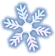 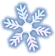 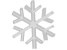 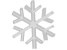 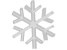 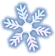 Р
Б
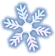 Ы
О
Д
Й
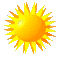 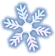 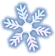 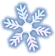 Д
Н
Е
Ь
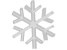 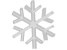 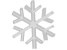 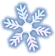 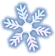 Соединить эти половинки между собой так, чтобы текст состоял из слов
ку
форм 
шр
симв
редакт 
прог
те
при
ирование
рамма
рсор
ат
нтер
ол
ифт
кст
ответ
курсор 
программа  
шрифт 
формат 
символ 
принтер 
текст
редактирование
Текст – это …
Текст
это  форма представления информации
это любое словесное высказывание, напечатанное, написанное или существующее в устной форме.
удобно создавать, обрабатывать и хранить с помощью компьютера
это определенная последовательность символов. Пропуск, замена или перестановка символов в тексте изменяет его смысл.
В чем заключаются преимущества создания текстового документа при помощи компьютера?
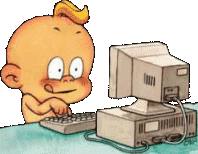 Основные правила ввода текста в текстовом процессоре WORD
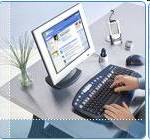 Изучив эту тему,вы узнаете:
правила ввода знаков препинания;
как вставить специальные знаки препинания;
как правильно вставлять слова в скобки и кавычки;
как напечатать римские цифры
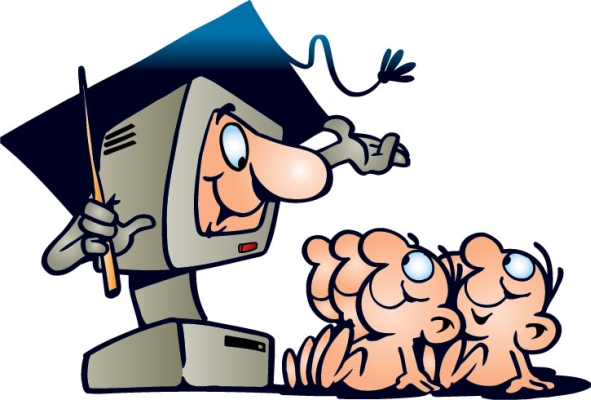 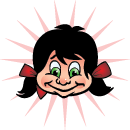 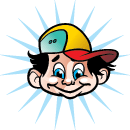 1. Окончание абзаца маркируется нажатием клавиши Enter, позволяющей перейти на новую строку.

Пример:
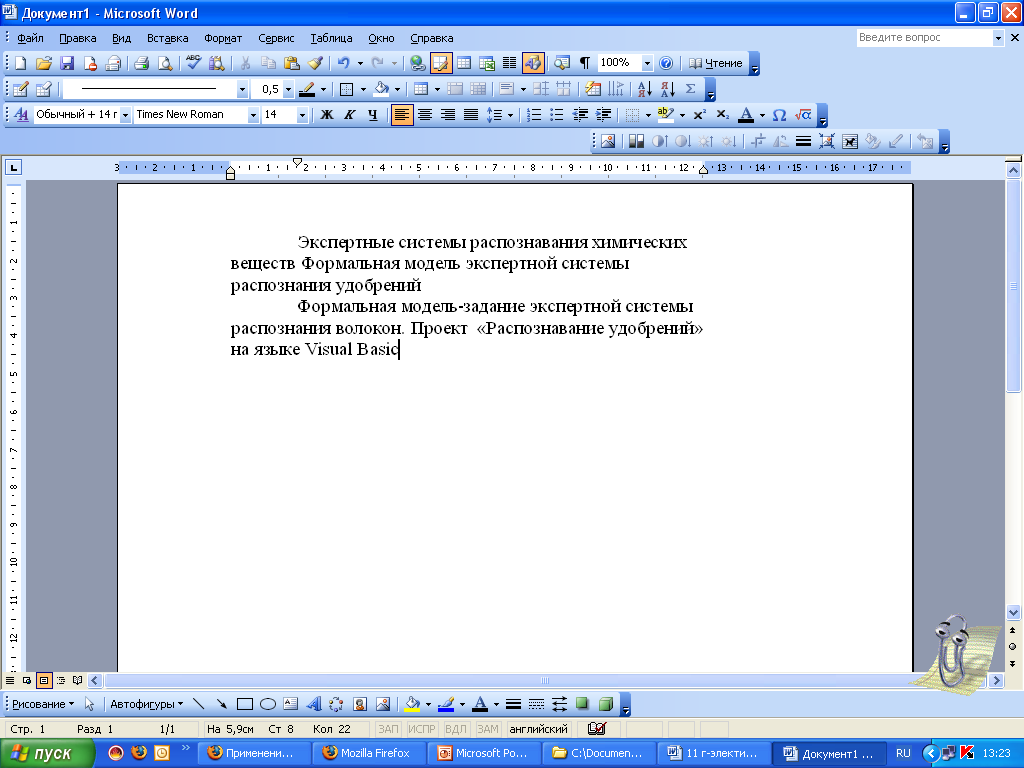 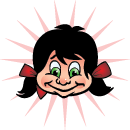 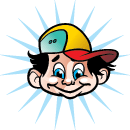 2. Пробел обязателен после знака препинания. Перед знаком препинания пробел не ставится
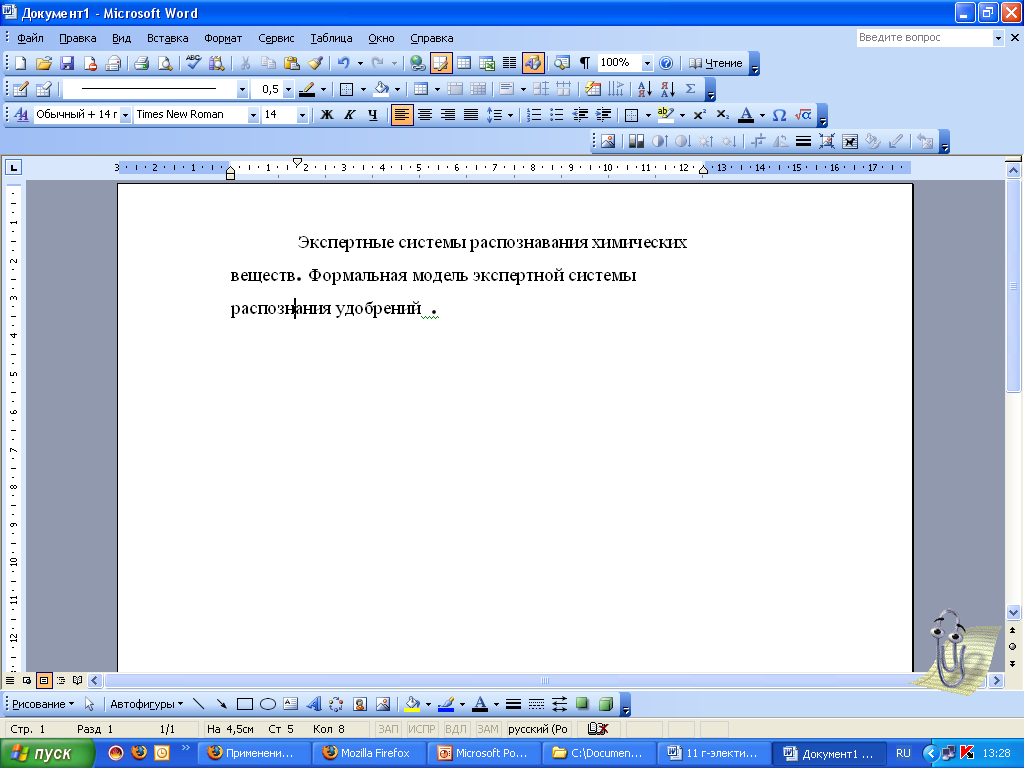 Верно
неверно
Установка специальных знаков препинания
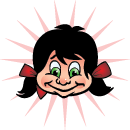 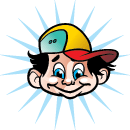 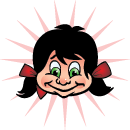 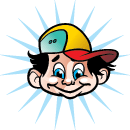 3. Знак дефис ставится без пробелов
Пример:

Файл-сервер

Кто-нибудь

Тёмно-синий
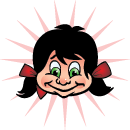 4. До  и после знака тире ставится пробел
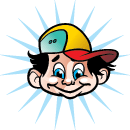 Пример:


Москва – столица нашей Родины

Следующий этап - редактирование
5. Инициалы пишутся без пробелов, в одной строке с фамилией
Пример:

М.Ю. Лермонтов

А. С. Пушкин
 
Великий русский писатель, автор произведения «Чайка»    А. П. Чехов
6. Даты не принято располагать на двух строках


Пример:
1998 г.

9 мая 2010 г.

1682-1696 г.г.
7. Слова, заключённые в кавычки или скобки, не должны отделяться от них пробелами.

Пример:
«Евгений Онегин»

Гостиница « Центральная »

Город Горький (ныне Нижний Новгород)
8. Для ввода римских цифр используются прописные латинские буквы:

L,   V,   X,   I,   C,   D,   M

Пример:

Первая половина  XIX века

Конец  XVII века
Расположение знаков препинания на клавиатуре
!     - shift+1
«» - shift+2
№  - shift+3
;     - shift+4
%  - shift+5
:     - shift+6
?    -  shift+7
(     - shift+9
)     - shift+0
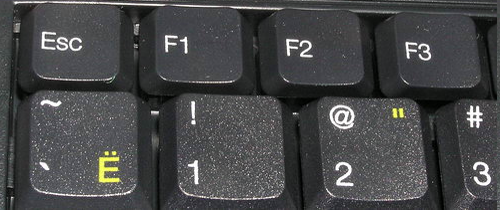 Расположение знаков препинания на клавиатуре
?   ,
/   .
Точка
Запятая – shift+ «точка»
Найдите и объясните ошибки, допущенные при наборе текста
1. Введение « Табели о рангах» явилось прогрессивной мерой , изменившей порядок замещения постов .

 2. военная служба была отделена от гражданской и придворной,узаконено приобретение дворянства выслугой .

3. Всякий солдат ,дослужившийся до офицерского чина( XIУ ранга  ), получил потомственное дворянство , передававшееся по наследству .
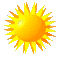 о
д
л
ц
о
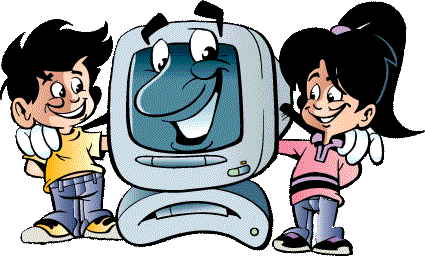 ы
М
!
у
Ь
З
Т
Л
Ф
К
И
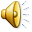 Т
Н
К
И
У
М
А
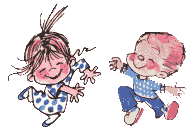 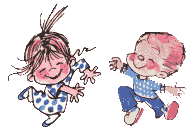 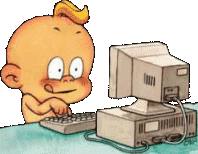 Работа на компьютере
1. Компьютерный диктант
2. Задание на внимательность
3. «Исправь ошибки»
4. Определить смысл текста
Домашнее 
задание
§2.9, с.88-91
Рт:35
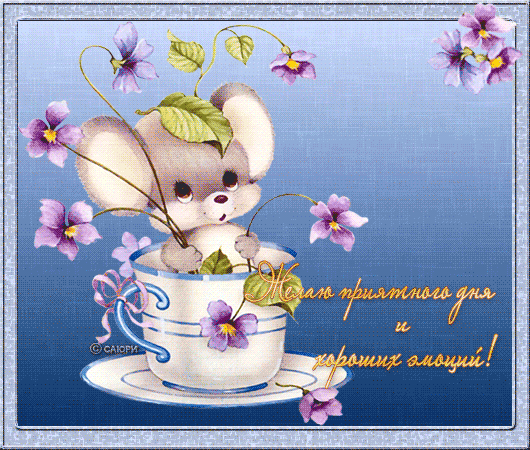